Activité 3Concevoir des instruments et choisir des modalités d'évaluation en aide à l’apprentissage
Inspiré de la méthode du problème à résolution séquentielle, Méthodes pédagogiques pour développer la compétence (Viollet, P. 2011, p.309)
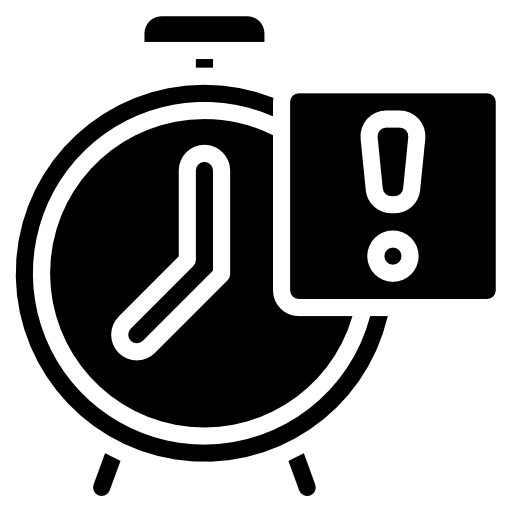 15-20 min.
Consignes
En sous-équipe, vous devrez réfléchir à une évaluation en aide à l’apprentissage que vous pourriez  utiliser dans le cadre de la compétence 7 – Concevoir un sandwich rôti à la salade de poulet. 
En sous-équipe, lisez la mise en situation qui vous a été attribué et déterminez l’objet  d’évaluation.
Dans un second temps, élaborez une proposition d’évaluation qui répond à l’ensemble des besoins et qui permet de garder la trace de l’évaluation. (Vous n’avez pas à faire l’épreuve, simplement à présenter le déroulement et les caractéristiques de l’évaluation.)
Nommez un porte-parole pour votre sous-équipe.
Avant d’écrire la première ligne
Savoir
Savoir-faire
Objets d’évaluation :
Savoir-être (attitude)
Jeu de rôles
Simulation
Entretien d’explicitation
Simulation 
Jeu de rôles
Pratique
Procédure
Méthode d’évaluation :(méthode pédagogique)
Examen de connaissances
Exposé oral 
Discussion / Plénière
Tournoi / Jeu
Jeu questionnaire
[Speaker Notes: LA question qui tue : pourquoi veux-tu évaluer tes élèves?]
ÉQUIPE 1
1. Lire la présentation du problème
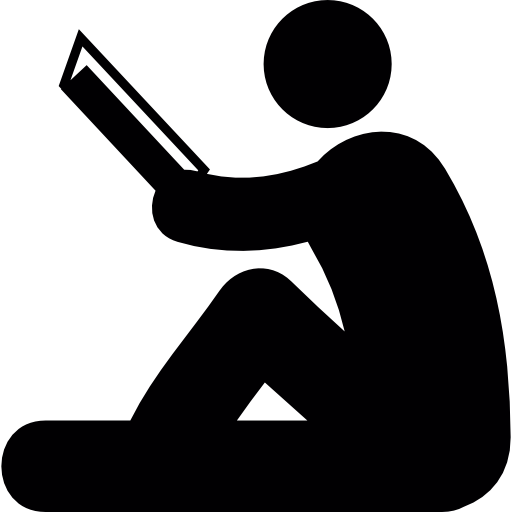 Justin aimerait se servir de la période de réactivation des connaissances antérieures de ses cours pour évaluer la maîtrise des différents savoirs qui seront mobilisés au cours portant sur le «Nettoyage complet des surfaces servant à la préparation des aliments». 
Justin a accès à une classe de cuisine et une classe théorique qui se compose de pupitre, d’un TBI, d’un ordinateur pour l’enseignant ainsi que d’un accès Wifi pour tous. Il peut emprunter, au besoin, des iPads ou obtenir des cartons, du papier et des crayons.
2. Objet d'évaluation
3. Proposer une méthode / un déroulement
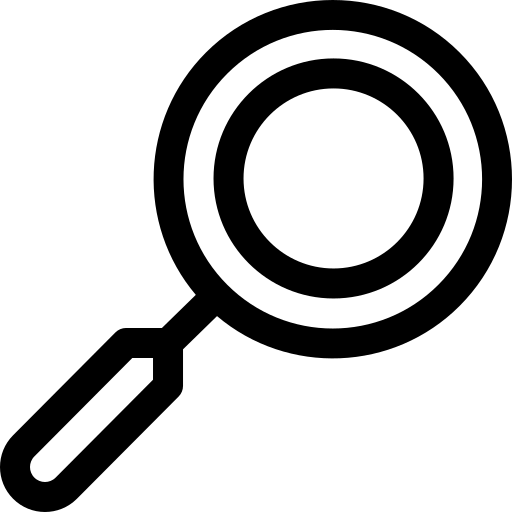 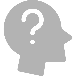 Savoir, savoir-faire
Quand, comment, avec quoi, etc. 

Examen de connaissances 
Simulations
Pratique
Procédures(Kahoot)
ÉQUIPE 2
1. Lire la présentation du problème
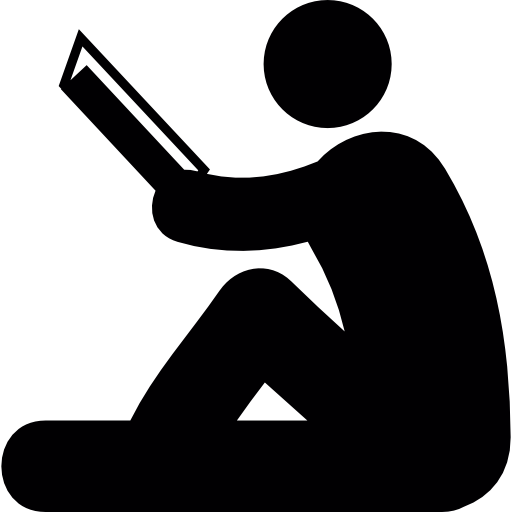 Camille souhaite, à des moments ponctuels, évaluer l’acquisition de certaines techniques afin d’offrir du temps de récupération aux élèves ayant le plus de difficultés. Elle enseigne essentiellement des savoir-faire en cuisine et se demande comment elle pourrait offrir une rétroaction efficace, claire et permettant à l’élève d’être confronté à ses erreurs. Elle souhaite également consigner les traces de cette évaluation afin que l’enseignant présent lors de la récupération puisse les consulter.
2. Objet d'évaluation
3. Proposer une méthode / un déroulement
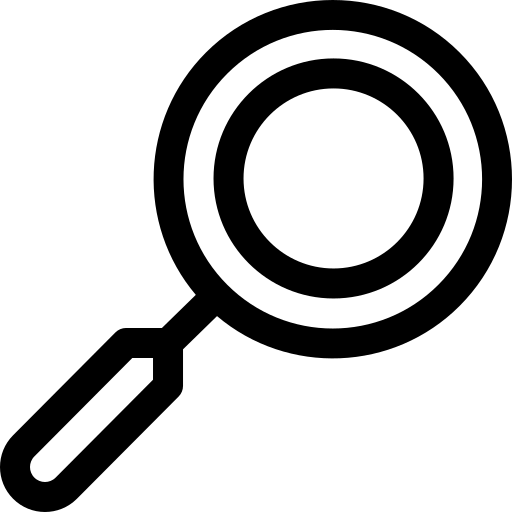 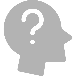 Savoir, savoir-faire ou savoir-être
Savoir:
Risques liés la santé et à la sécurité / Conséquence d’un manquement à l’hygiène ou à la salubrité / Conséquence d’un manque de respect, d’honnêteté ou de courtoisie
Savoir-faire:
Préparer les surfaces de travail / Préparer les ingrédients / Assembler le sandwich / Servir le sandwich
Savoir-être : 
Prendre la commande
Quand, comment, avec quoi, etc.

Création d'une grille d'évaluation, pour évaluer et faire un retour avec l'élève et pour l'enseignant qui va prendre le relais
ÉQUIPE 3
1. Lire la présentation du problème
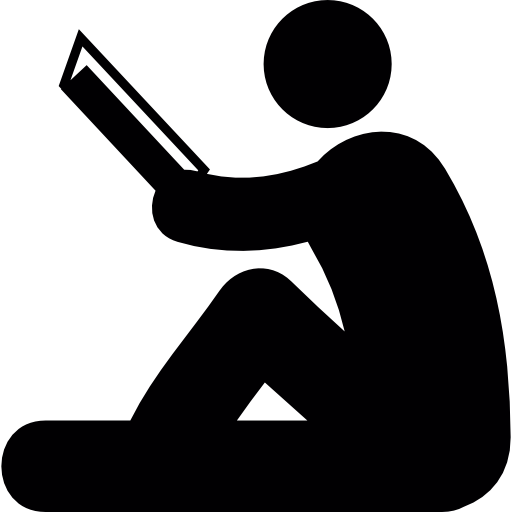 Victor a remarqué que plusieurs élèves ne maîtrisent pas les techniques et les connaissances nécessaires à la réalisation d’un bon service à la clientèle. Malheureusement, de nombreux élèves échouent à manifester les attitudes essentielles liées à la courtoisie (vouvoiement, patience, empathie, etc.). Comme ces critères sont évalués lors de l'évaluation de sanction, il souhaiterait  les évaluer formellement tout au long de la compétence afin que les élèves m maîtrisent les techniques et connaissances liées au service à la clientèle.
2. Objet d'évaluation
3. Proposer une méthode / un déroulement
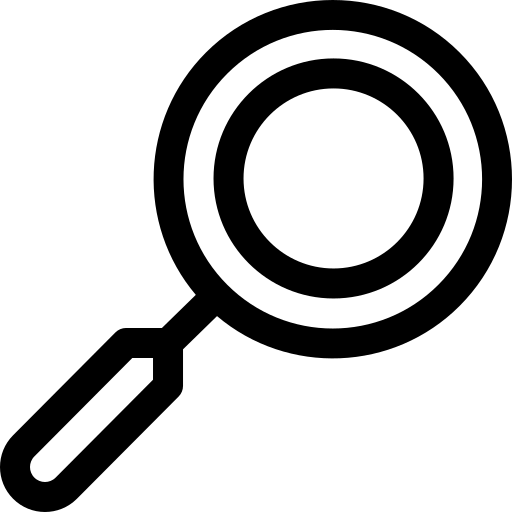 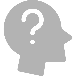 Savoir, savoir-faire ou savoir-être

Savoir-être
Quand, comment, avec quoi, etc.

Jeu de rôle (client / vendeur)
Simulation (Appel d'un client délicat)
ÉQUIPE 4
1. Lire la présentation du problème
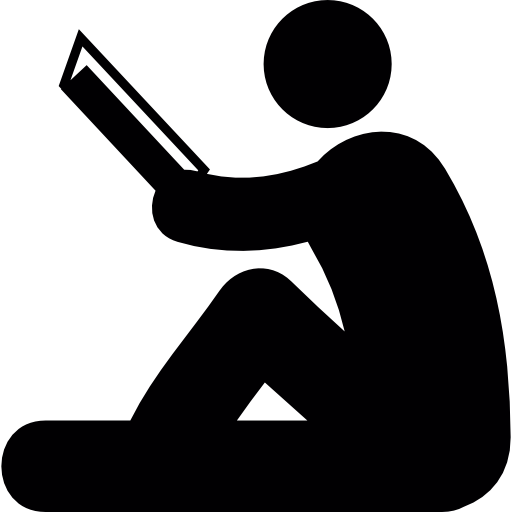 Amanda enseigne la compétence 7 soit concevoir un sandwich rôti à la salade de poulet. Un des éléments de compétence consiste à prendre la commande des clients. Les élèves doivent donc être en mesure de prendre les commandes en anglais. Ces habiletés sont au cœur de la compétence et sont source d’échecs et d’abandons fréquents. Amanda a donc décidé de créer une évaluation en aide à l'apprentissage afin de soutenir les élèves ayant de grandes difficultés à écrire, lire et parler en anglais.
2. Objet d'évaluation
3. Proposer une méthode / un déroulement
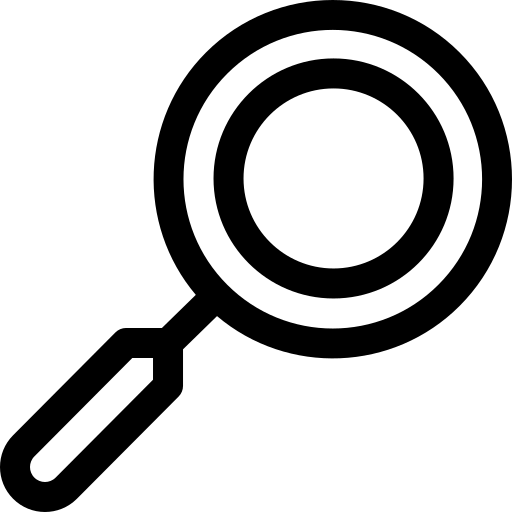 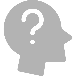 Savoir, savoir-faire ou savoir-être
Une combinaison des trois savoirs
Quand, comment, avec quoi, etc.
Test pratique : Jeux de rôle, mise en situation 

Test théorique écrit
ÉQUIPE 5
1. Lire la présentation du problème
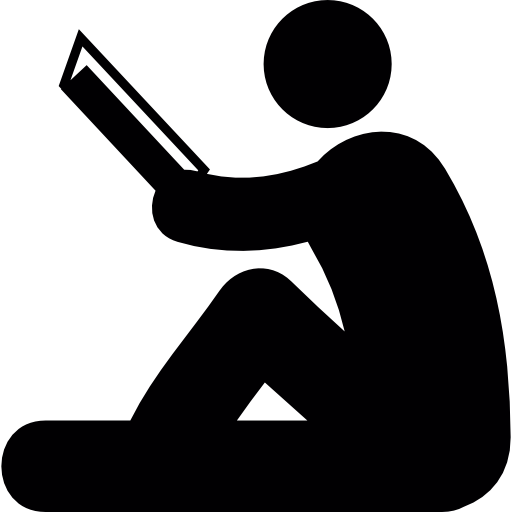 Marcus enseigne la compétence 7 et souhaite créer une évaluation en aide à l'apprentissage. Soucieux de respecter les règles du ministère de l'Agriculture, des Pêcheries et de l'Alimentation du Québec (MAPAQ), il souhaite évaluer ses élèves sur le critère suivant : Respect des règles d’hygiène et de salubrité.
2. Objet d'évaluation
3. Proposer une méthode / un déroulement
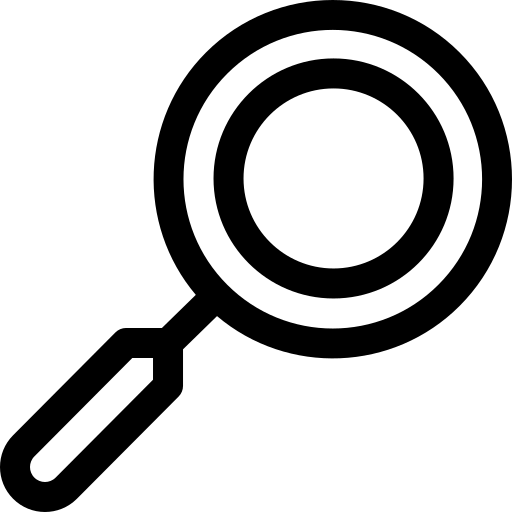 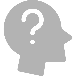 Au début de l'activité
Simulation Pratique et Procédure,
savoir-faire  : c'est relatif à l'élément de compétence :
  2 - Préparer les surfaces de travail • Nettoyage complet des surfaces servant à la préparation des aliments
 savoir-être
ÉQUIPE 6
1. Lire la présentation du problème
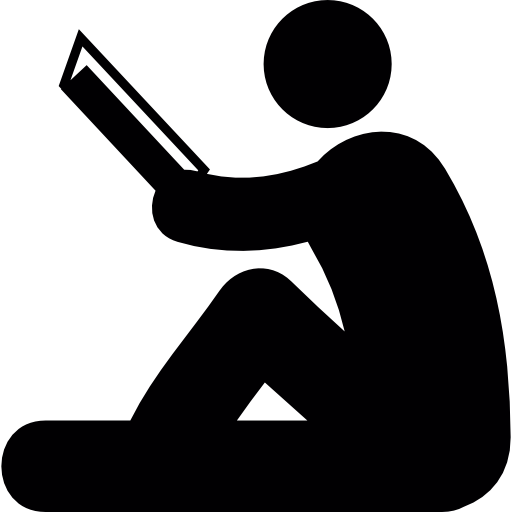 Camille souhaite, à des moments ponctuels, évaluer l’acquisition de certaines techniques afin d’offrir du temps de récupération aux élèves ayant le plus de difficultés. Elle enseigne essentiellement des savoir-faire en cuisine et se demande comment elle pourrait offrir une rétroaction efficace, claire et permettant à l’élève d’être confronté à ses erreurs. Elle souhaite également consigner les traces de cette évaluation afin que l’enseignant présent lors de la récupération puisse les consulter.
2. Objet d'évaluation
3. Proposer une méthode / un déroulement
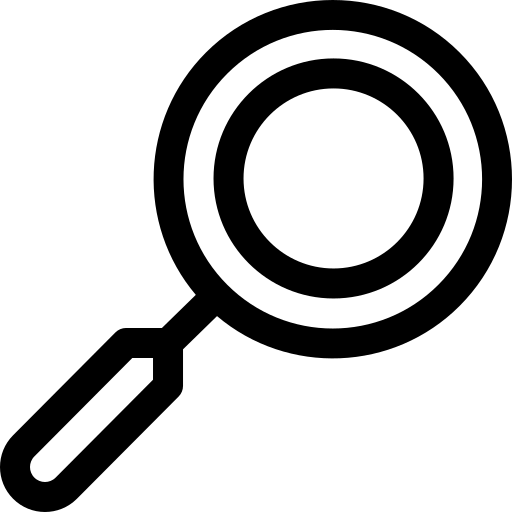 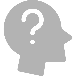 Savoir, savoir-faire ou savoir-être
Quand, comment, avec quoi, etc.